Re-imagining the Future of Mining Sites
EPA Superfund Redevelopment Initiative
Wednesday, December 7, 2016
Webinar Overview
Introduction to SRI
Melissa Friedland, EPA Superfund Redevelopment Initiative

Ecological Revitalization at Mining Sites
Michele Mahoney, EPA Technology Innovation and Field Services Division

Re-imagining Kennecott: Kennecott North and South Zones Site History
Kerri Fiedler, EPA Region 8 

Re-imagining Kennecott: Remediation and Maintenance 
Douglas Bacon, Utah Department of Environmental Quality

Re-imagining Kennecott: Collaboration for Successful Residential and Ecological Reuse
John Birkinshaw, Kennecott

Lessons Learned and Collaboration Tools
Kerri Fiedler, Douglas Bacon and John Birkinshaw

Resources, Contacts and Questions
Melissa Friedland
2
SRI: Superfund Redevelopment Initiative
Working with communities and other partners in considering future use 
opportunities and integrating appropriate reuse options into the cleanup process










https://www.epa.gov/superfund-redevelopment-initiative
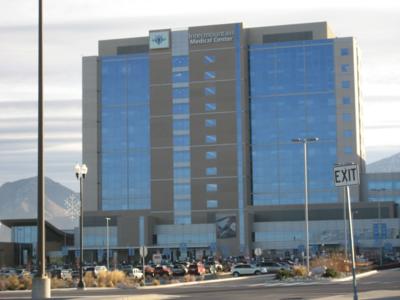 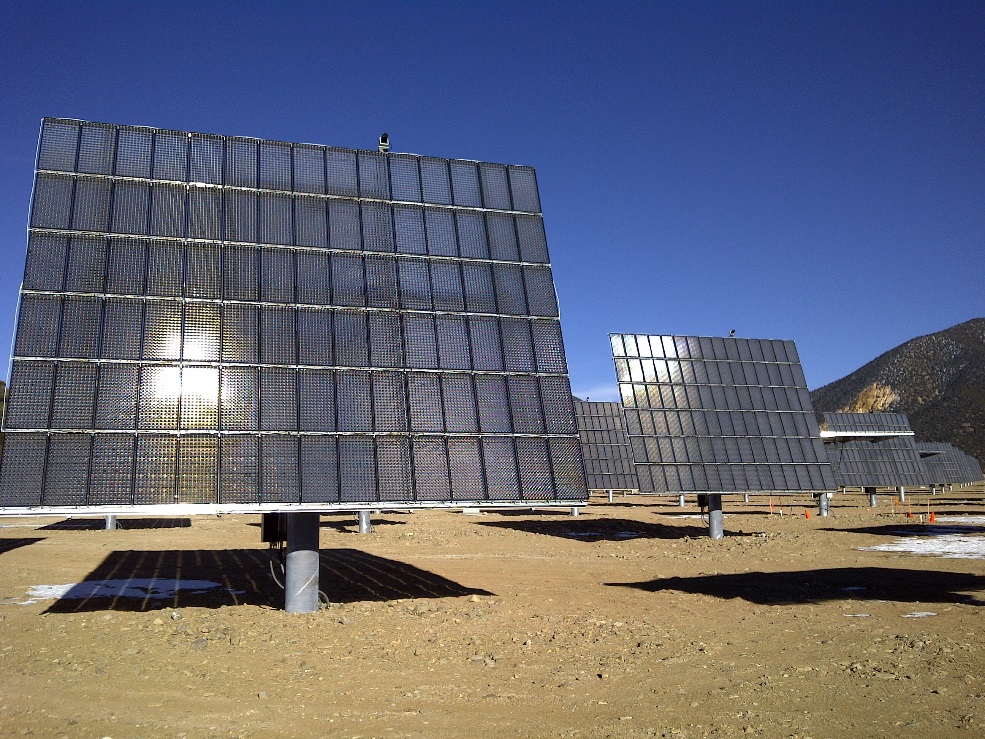 3
Redevelopment Partnerships
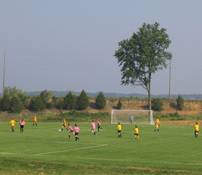 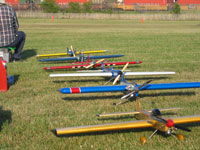 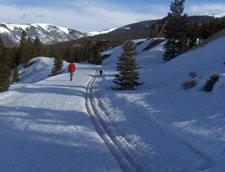 Rails-to-Trails Conservancy support at California Gulch Superfund site, Colorado
Academy of Model Aeronautics support at Auburn Road Landfill Superfund site, New Hampshire
U.S. Soccer Foundation support at Avtex Fibers Superfund site, Virginia
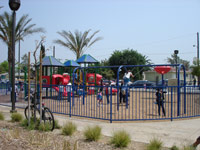 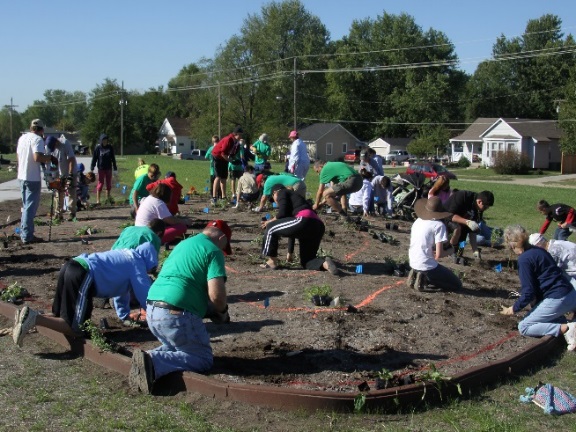 https://www.epa.gov/superfund-redevelopment-initiative/redevelopment-partnerships
The Trust for Public Land support at Pemaco Maywood Superfund site, California
Pollinator Partnership (P2) at Chemical Commodities Inc. Superfund site, Kansas
4